Государственное бюджетное общеобразовательное учреждение школа-интернат для обучающихся с ограниченными возможностями здоровья имени Героя Советского Союза И.Е. Егорова городского округа Новокуйбышевск Самарской области
Мультимедийный дидактический комплекс для детей с тяжёлыми множественными нарушениями развития 7-8 лет по «Природному Окружающему миру»
Выполнила:
Учитель ГБОУ школы-интерната
Им. И. Е. Егорова
Зиновьева Татьяна Юрьевна
Особое место среди детей с ограниченными возможностями занимают обучающиеся с тяжелыми множественными нарушениями развития. Они представляют собой неоднородную группу с таким выраженным нарушением умственного развития, как умеренная, тяжелая, глубокая умственная отсталость. Специфические образовательные потребности детей данной категории вызывают необходимость специального подбора учебного и дидактического материала, позволяющего эффективно осуществлять процесс обучения.
Планируемые результаты
Умение наблюдать и фиксировать природные компоненты
Усвоение первоначальных сведений о природном разнообразии растительного и животного мира
Установление причинно-следственных связей между температурой и сезонными изменениями в жизни растений и животных
Усвоить государственную символику и достопримечательности России.
Игра «Времена года»
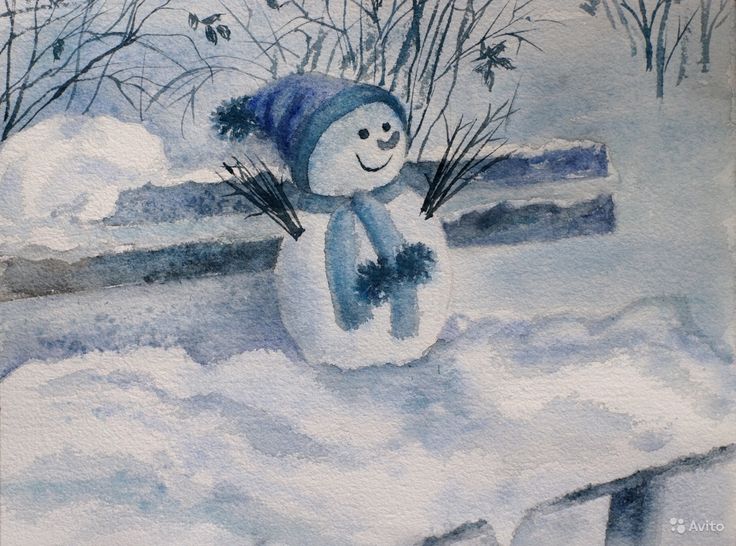 https://learningapps.org/watch?v=pzxqcvpun24
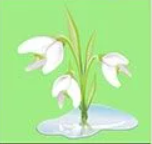 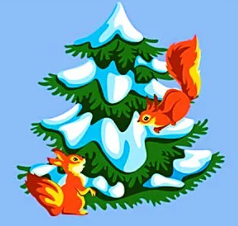 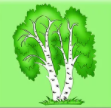 Игра «Животные и их лакомства»
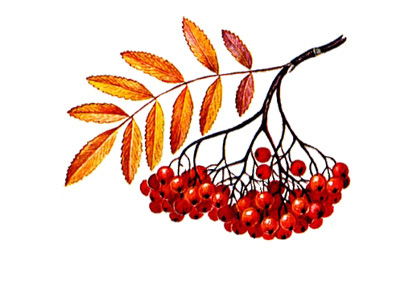 https://learningapps.org/watch?v=pv6kk6i4524
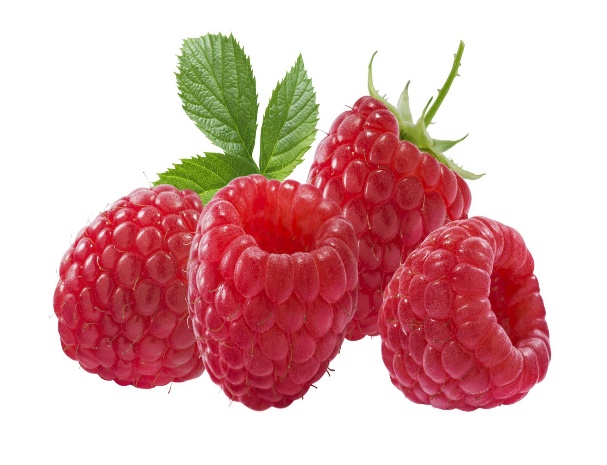 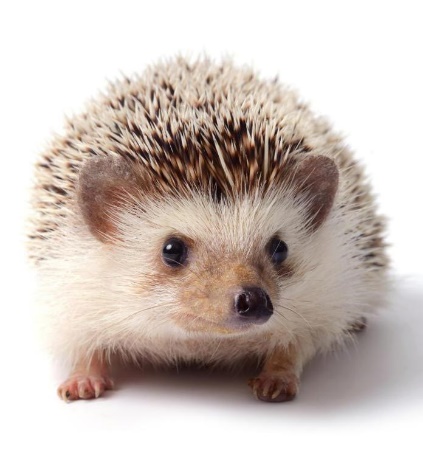 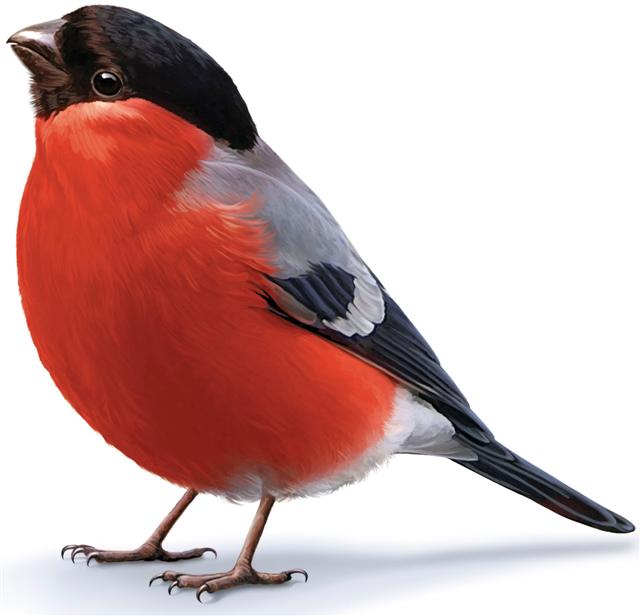 Игра «Огород»
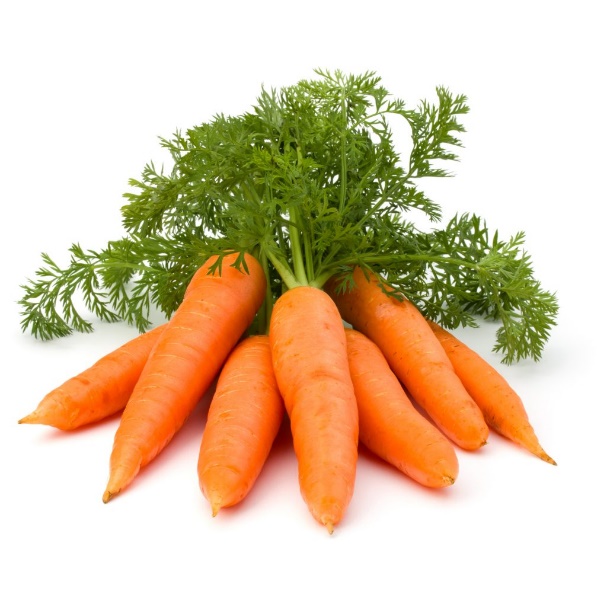 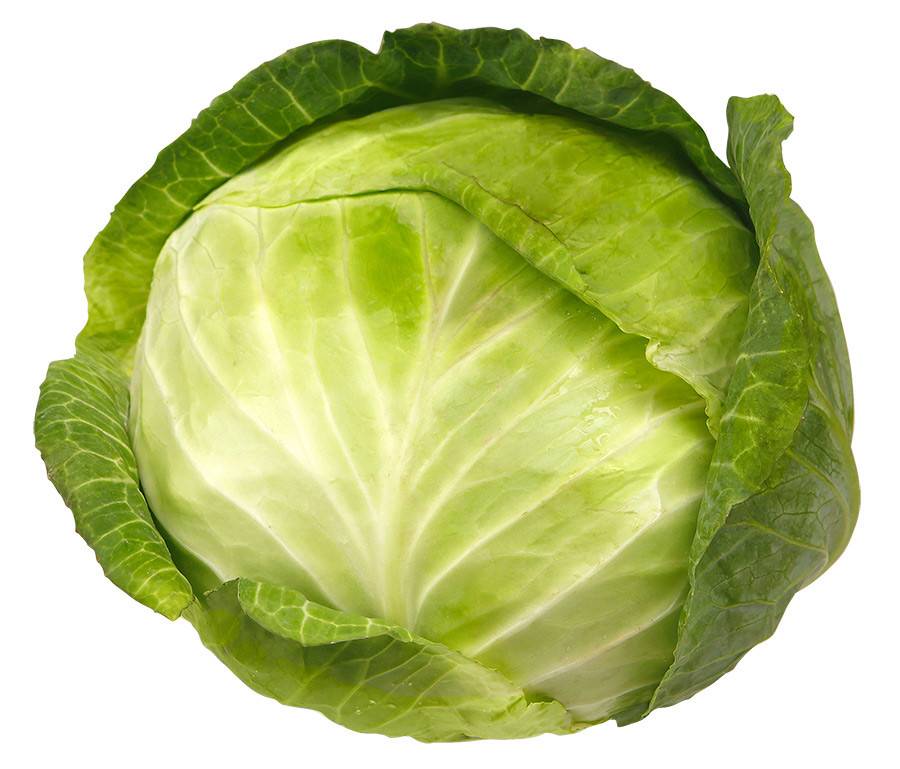 https://learningapps.org/watch?v=p622vddtk24
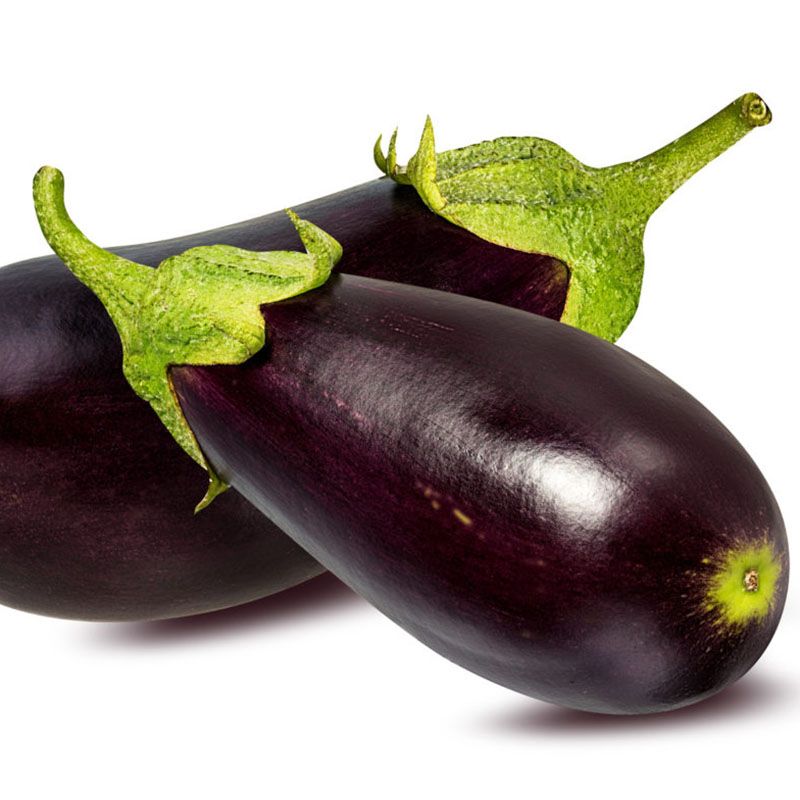 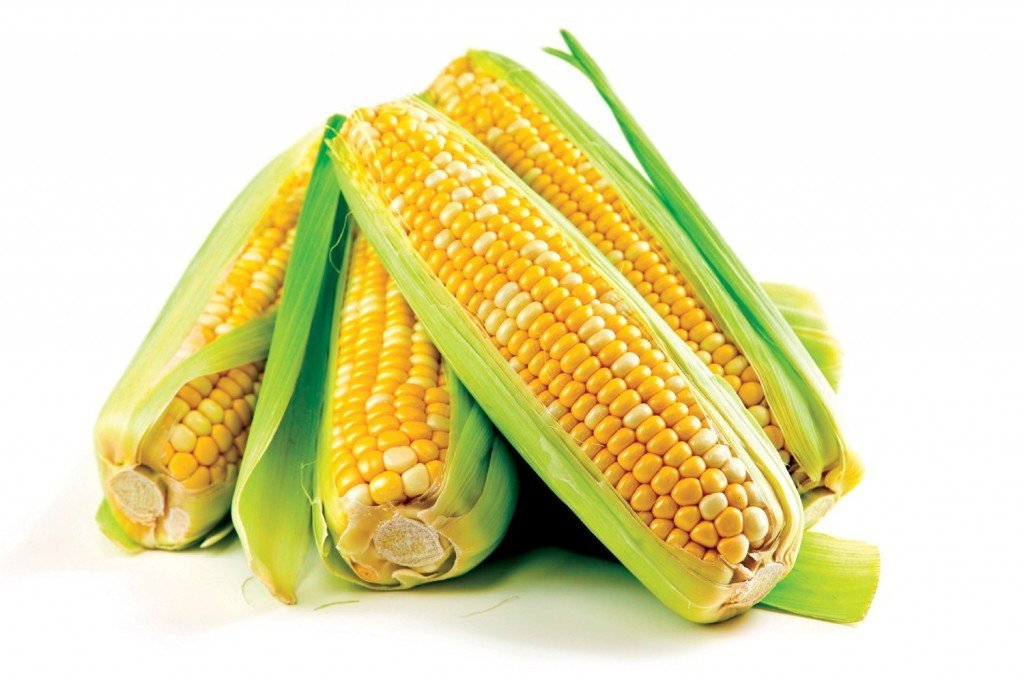 Пазл «Герб России»
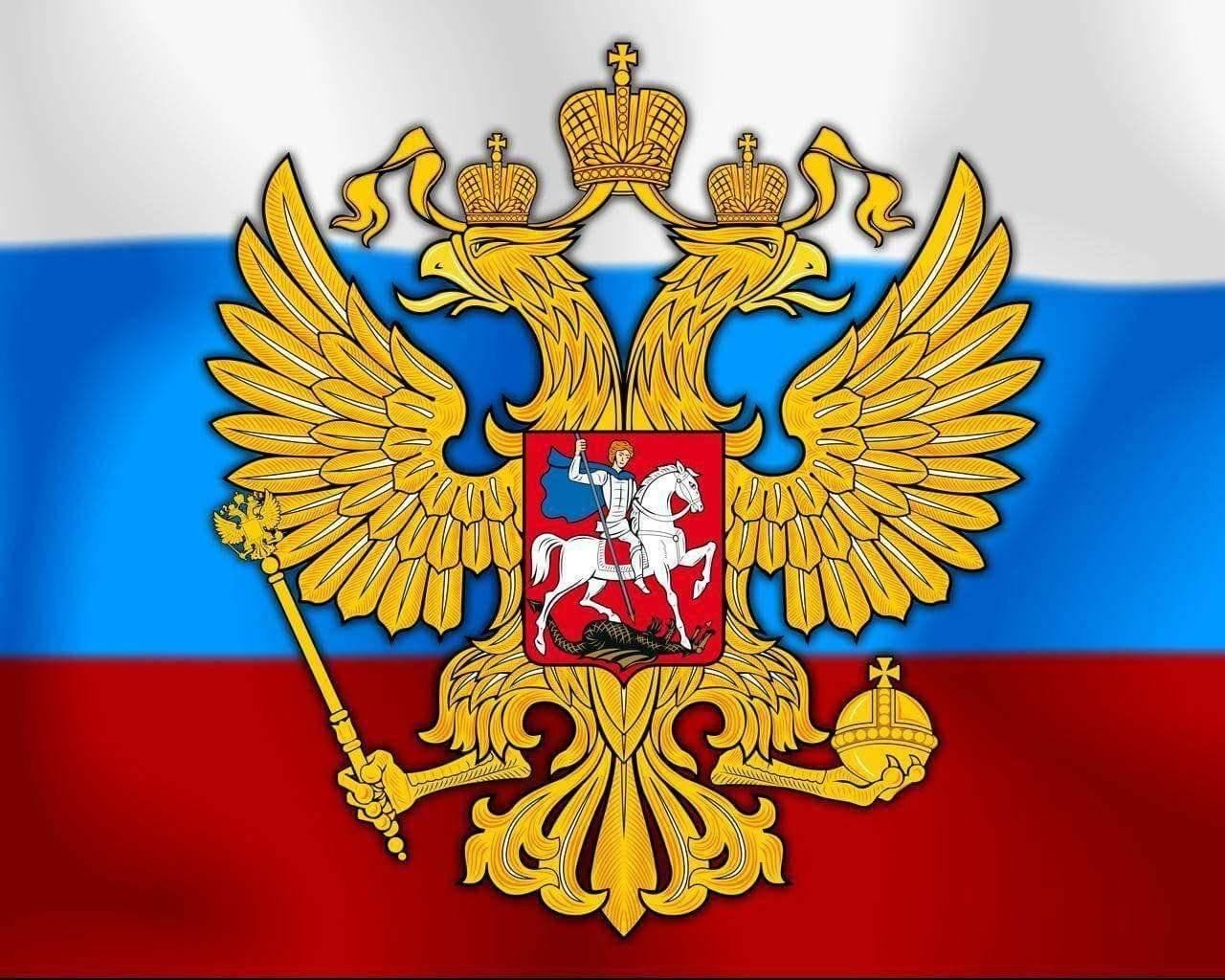 Мои пазлы | Герб России | Герб России

Первоначально пазл собран, 
тем самым показывая ребёнку
какой результат должен быть в конце.
Для начала игры нужно нажать иконку «обновить»
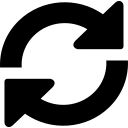 Используемые сайты
Jigsaw Planet
LearningApps.org - создание мультимедийных интерактивных упражнений
Спасибо за внимание!